Technical Advisory Panel Meeting
August 31, 2023
1
Welcome & Introductions
Welcome from CDE  
The purpose of the TAP is to provide non‐binding technical recommendations to CDE regarding the Colorado Growth Model, state accountability, and other topics as needed.  
Meeting Logistics:  
Non‐members, please add your Name/Affiliation to the chat box. 
Everyone please mute your sound. 
We ask all non‐TAP members to hold any comments until the end of the meeting.  We do this to ensure we have sufficient time to address all meeting agenda items.
Introductions with Ryan Marks, TAP Chair
2
Agenda for Today
Welcome and Introductions
Information Item
Accountability Updates – Lisa Medler
Information Item
New Higher Bar Sub Indicators – Marie Huchton
Feedback Item
Wrap-Up
3
Accountability UpdatesInformation ItemLisa Medler
4
Current State Accountability
5
Overarching Accountability Timeline
1241 Task Force Begins*
2023 Frameworks Released
Fall 2023
Winter 2024
2023 Supplemental Framework Report
Interim Report Due
Spring 2024
2024 Framework with New Measures for Points
Final Report Due
Fall 2024
* Per HB23-1241
6
2023 State Accountability Timeline
Timeline for Upcoming Accountability Discussions with the State Board of Education
Distribution of 2023 Preliminary District Performance Frameworks
Note:  Plan types for two districts have not yet been published as the department re-calculates their data.  This was an isolated incident impacting the DPF calculations for the two districts and did not impact the school plan type assignments.
9
Distribution of 2023 Preliminary School Performance Frameworks
Note:  AECs are not yet included.  One school has not yet been assigned a plan type as the department reviews their data.
10
Task Force Updates
11
H.B. 23-1241:  Accountability, Accreditation, Student Performance, and Resource Inequity Task Force
Link to Bill:  https://leg.colorado.gov/bills/hb23-1241
Purpose:  Creates a representative task force of 26-members that studies academic opportunities, inequities, promising practices in schools, and improvements to the accountability and accreditation system.
Task Force Website: https://www.cde.state.co.us/accountability/accountability-task-force
Builds upon:  Accountability Audit and the Local Accountability System Grant
Timeline:
July 1, 2023:  Task force members appointed
August 15, 2023:  Department contracted with a facilitator
August 24, 2023:  Convened first meeting
March 1, 2024:  Interim report
November 15, 2024:  Final report reflecting findings and recommendations to the education committees of the house of representatives and senate, the governor, the state board, the commissioner of education and the department.
12
H.B. 22-1215:  Study Of Expanding Extended High School Programs
Link to Bill:  https://leg.colorado.gov/bills/hb22-1215 
Purpose: Develop and recommend policies, laws and rules to support the equitable and sustainable expansion and alignment of programs that integrate secondary, postsecondary and work-based learning opportunities in every region of the state.
Task Force Website: https://www.cde.state.co.us/postsecondary/secondary_postsecondary_and_work-based_learning_integration_task_force 
Timeline:
July 2022: Convened first meeting
December 1, 2022:  Interim report
December 1, 2023:  Final report reflecting findings and recommendations to the governor, the Education Leadership Council, the State Board of Education, the Colorado Commission on Higher Education, and the Education Committees of the Senate and the House of Representatives, or any successor committees.
13
Break
(10 minutes)
14
New Higher Bar Sub Indicators  Feedback ItemMarie Huchton
15
Two New PWR Sub-Indicators
S.B. 17-272- Higher Bar for ELA & Math
Higher achievement levels in ELA and Math, as defined by the State Board, on certain graduation guidelines measures 
(Accuplacer, ACT, ACT Work Keys, AP, ASVAB, Concurrent Enrollment, IB, SAT).

H.B. 18-1019- Higher Bar for Non-ELA/Non-Math 
Successful completion of AP, IB, and/or Concurrent Enrollment for non-ELA and non-Math courses.
AP examination score of 3 or higher
IB examination score of 4 or higher
CE course grade of B or higher
16
PWR Sub-Indicator Calculation Methodology
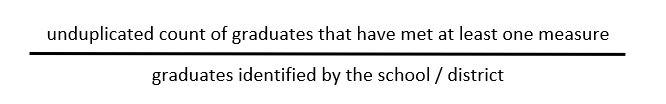 17
[Speaker Notes: Ensures that concurrent enrollment data collected via graduation guidelines includes all students who met the requirement at any time during high school will be counted as a success]
Current PWR Indicator Points
Only available for high schools and districts
Contributes 30% of the points in determining overall high school or district plan types
Currently consists of five sub-indicators:
SAT Evidence-Based Reading/Writing
SAT Math
Dropout Rates
Matriculation Rates
Graduation Rates
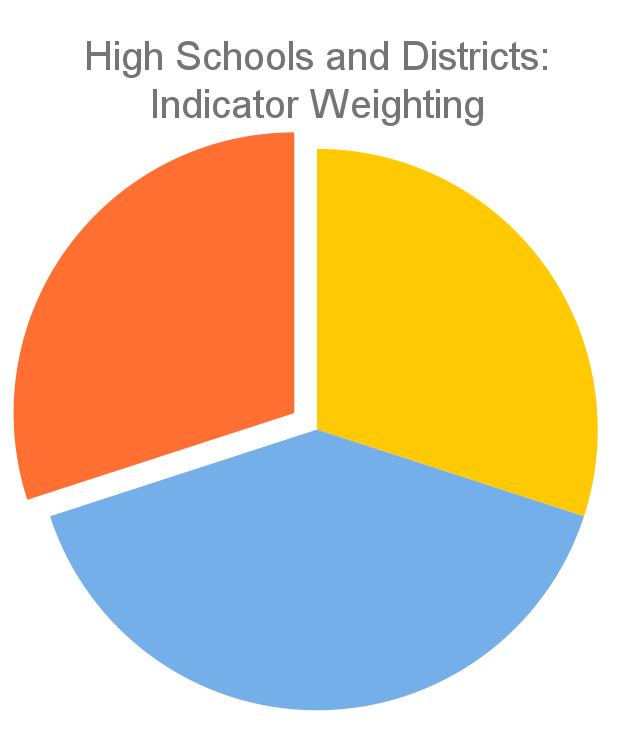 PWR 30%
Achievement 
30%
Growth 
40%
18
Options for Points on the Performance Framework
At the May 2023 TAP Meeting, TAP discussed weighting scenarios for the Higher Bar sub-indicators:

Setting 2 points for both Higher Bar sub-indicators
Equivalent to matriculation 

Setting 1 point for both Higher Bar sub-indicators
Half the points as matriculation

Advocate 1 point and take 1 point from matriculation

Advocate 0 points, shouldn’t be included in the framework
19
TAP Recommendation
Which option does the TAP recommend for the Higher Bar sub-indicators?
Recommend a weighting scenario for each of the Higher Bar sub-indicators (e.g., 1 point each or 2 points each)
Submit a recommendation letter from the TAP to the State Board of Education for their consideration
This letter can include:
Concerns about calculations/data collection
Reasons why this measure should not be included in the frameworks
Both: recommend one weighting scenario and include a recommendation letter
20
Public Comments and Meeting Close
21
Technical Advisory Panel
Meeting Summary
Suggested future analysis
TAP recommendations from this meeting

Public Comment

Close Meeting
Next Scheduled Meeting: October 5, 1-4pm
22
Supplemental Material:
Slides from 5/10/23 TAP Meeting on Higher Bar
23
Two New PWR Sub-Indicators
SB17-272- Higher Bar for ELA & Math
Higher achievement levels in ELA and Math, as defined by the State Board, on certain graduation guidelines measures 
(Accuplacer, ACT, ACT Work Keys, AP, ASVAB, Concurrent Enrollment, IB, SAT).

HB18-1019- Higher Bar for Non-ELA/Non-Math 
Successful completion of AP, IB, and/or Concurrent Enrollment for non-ELA and non-Math courses.
AP examination score of 3 or higher
IB examination score of 4 or higher
CE course grade of B or higher
24
PWR Sub-Indicator Calculation Methodology
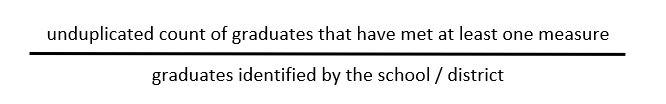 25
[Speaker Notes: Ensures that concurrent enrollment data collected via graduation guidelines includes all students who met the requirement at any time during high school will be counted as a success]
Data Build for Higher Bar and Non-ELA/Math Metrics
Advanced Placement Exams
Aggregated student level file. Contains 1 student record from each contributing file that provides “best-of” outcome for that data stream.
International Baccalaureate Exams
Unique by Student ID. Includes “best-of” numerator value from all available files for Higher Bar metric and Non-ELA/Math metric
Concurrent Enrollment from CDHE
Grad Guidelines Collection
Matriculation File to establish denominator
CO SAT
26
SASID counts for 2021 and 2022 Cohorts by Measure
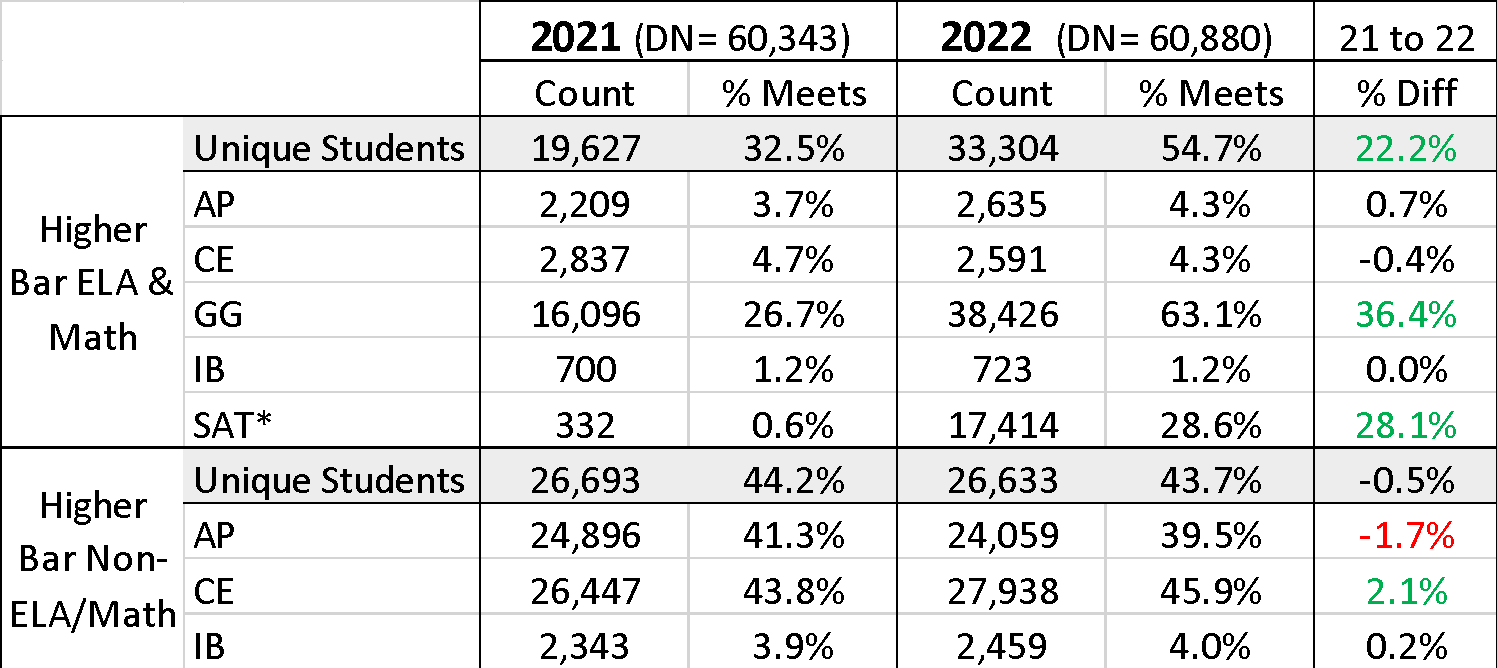 * the 2021 cohort SAT counts are so low because state testing was canceled in spring 2020 due to the pandemic when most 2021 grads would have been in 11th grade
Also note that measure counts include duplicate records and do not add up to the unique student total
27
2021 Distribution of Schools by Percent of Students Meeting ELA & Math Higher Bar
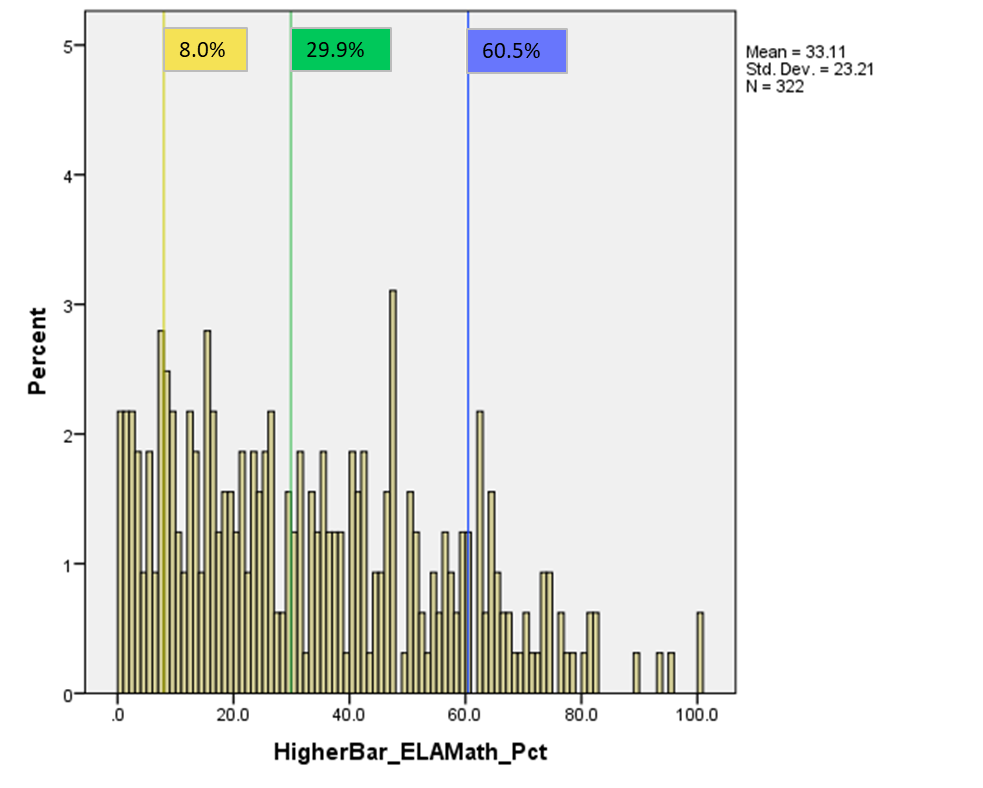 Note that AECs and schools with less than 16 graduates in 2021 are excluded
28
2022 Distribution of Schools by Percent of Students Meeting ELA & Math Higher Bar
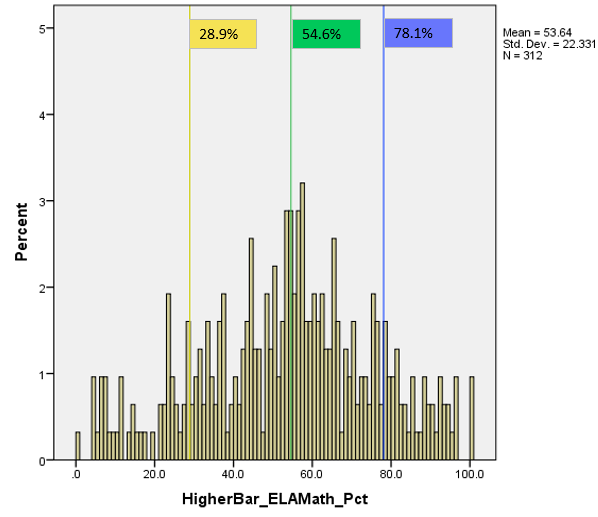 Note that AECs and schools with less than 16 graduates in 2022 are excluded
29
2021 Distribution of Schools by Percent of Students Meeting Non-ELA/Math Higher Bar
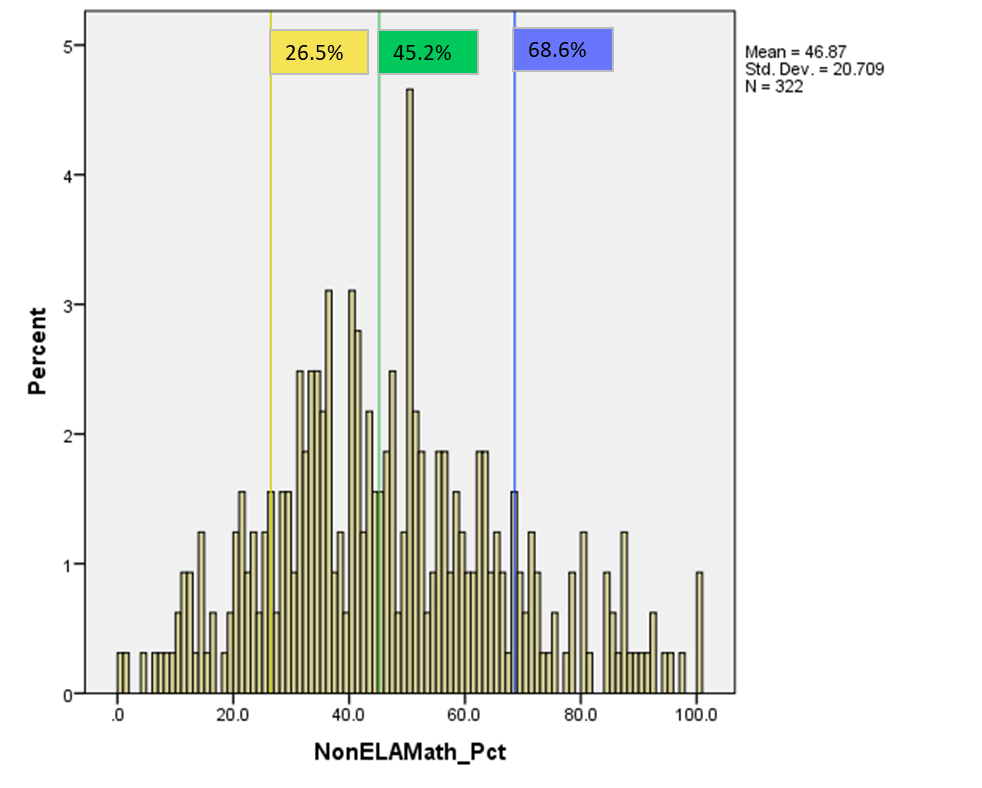 Note that AECs and schools with less than 16 graduates in 2021 are excluded
30
2022 Distribution of Schools by Percent of Students Meeting Non-ELA/Math Higher Bar
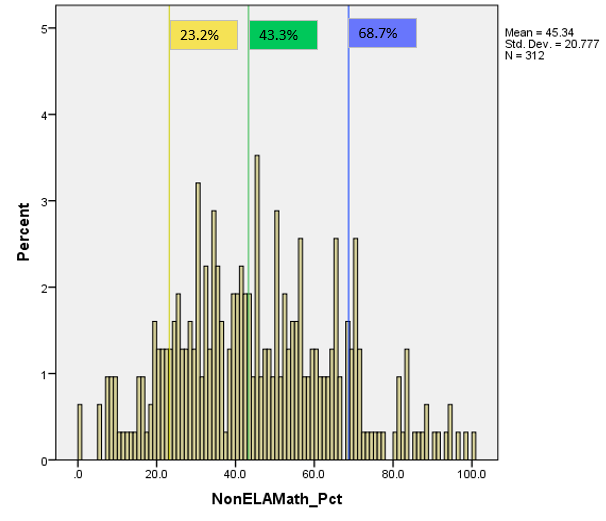 Note that AECs and schools with less than 16 graduates in 2022 are excluded
31
2022 Higher Bar Correlations to Framework Total Percent of Points Earned
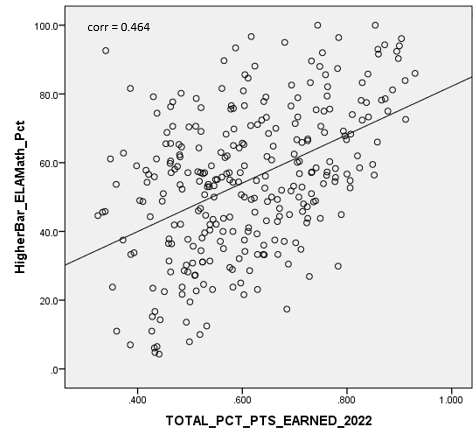 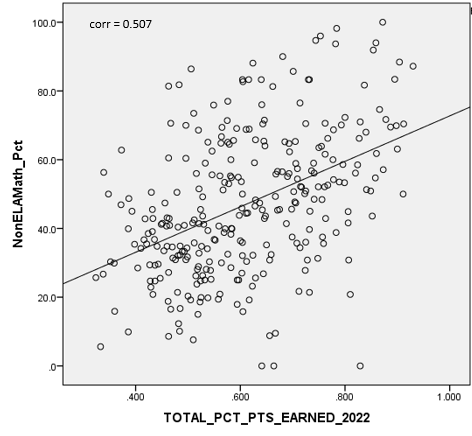 Note that AECs and schools with Insufficient State Data ratings in 2022 are excluded
32
[Speaker Notes: Don’t talk through in detail- compared to 2021 HB results, 2022 show higher correlations with overall framework outcomes,]
2022 Higher Bar Correlations to High School Total Percent of Points Earned
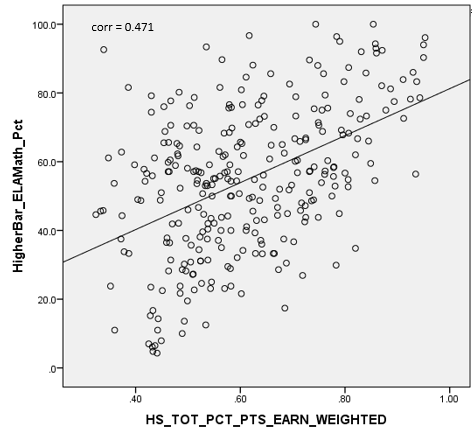 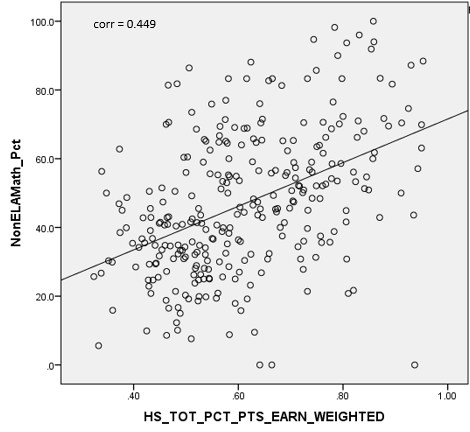 Note that AECs and schools with Insufficient State Data ratings in 2022 are excluded
33
2022 Higher Bar Correlations to Framework Total Percent of Points Earned by Rural Designation
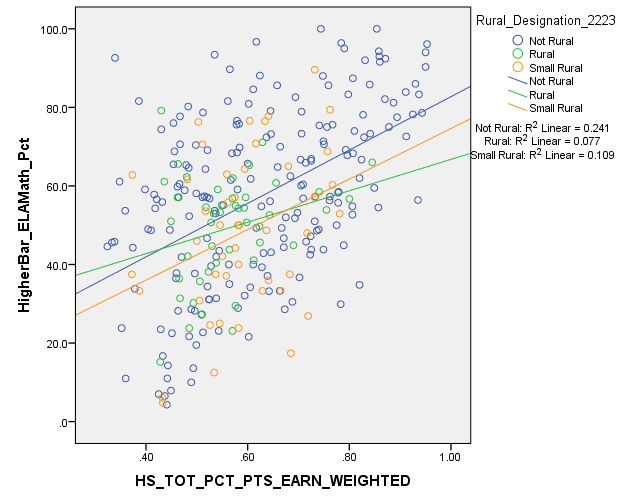 Note that AECs and schools with Insufficient State Data ratings in 2022 are excluded
34
2022 Higher Bar Correlations to Framework Total Percent of Points Earned by Rural Designation
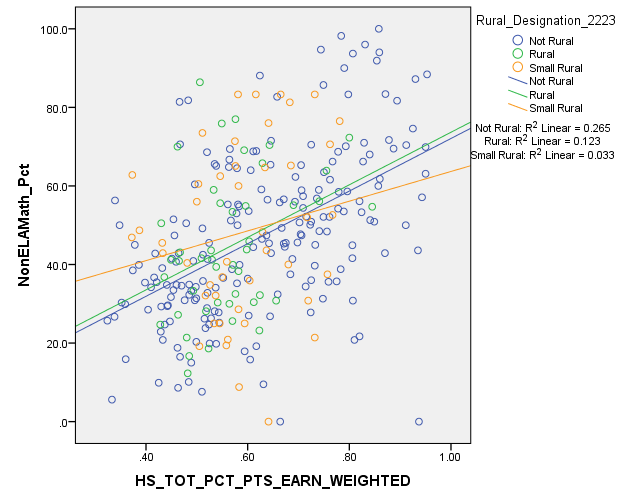 Note that AECs and schools with Insufficient State Data ratings in 2022 are excluded
35
2022 Correlations to School Demographics- Percent Eligible for Free- or Reduced-Price Lunch Programs
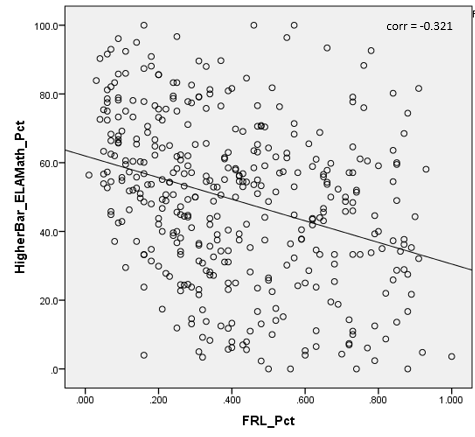 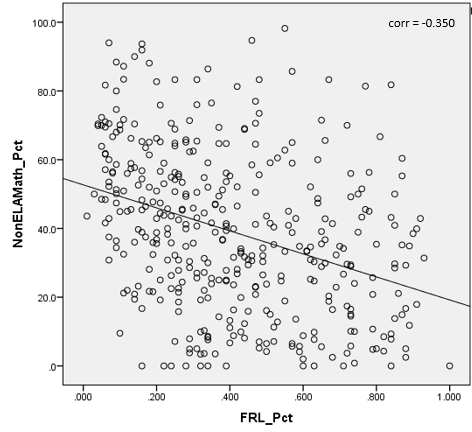 Note that AECs are included
36
2022 Correlations to School Demographics- Percent of Minority Students
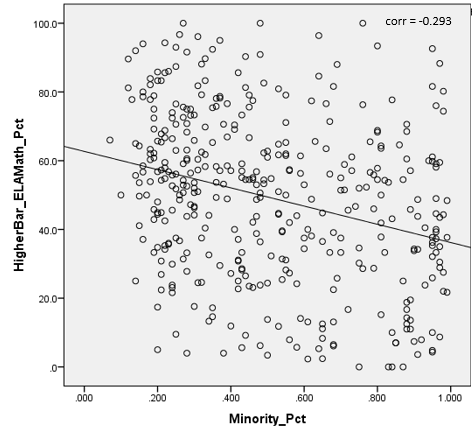 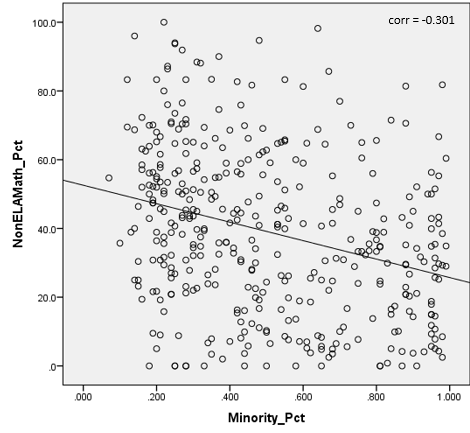 Note that AECs are included
37
2022 Correlations to School Demographics- Percent of Students with Disabilities
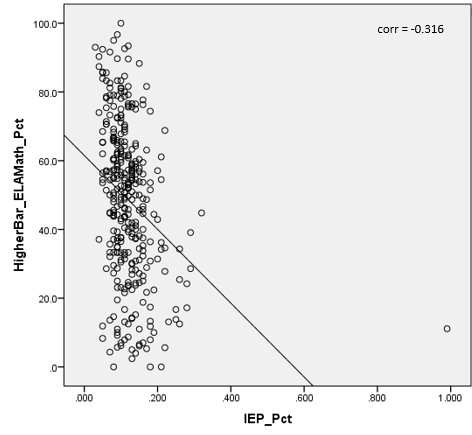 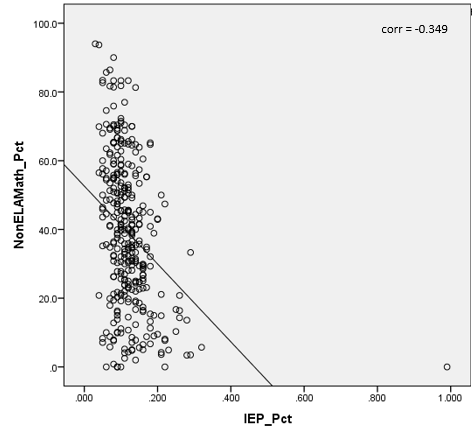 Note that AECs are included
38
2022 Correlations to School Demographics- Percent of English Learners
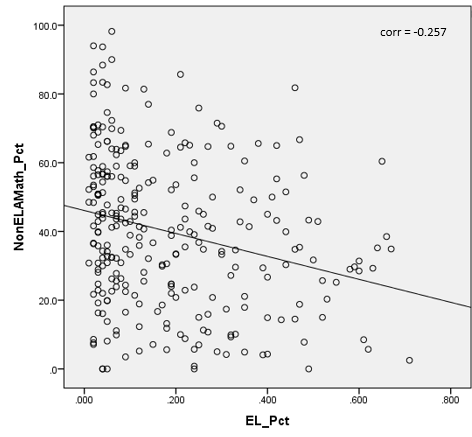 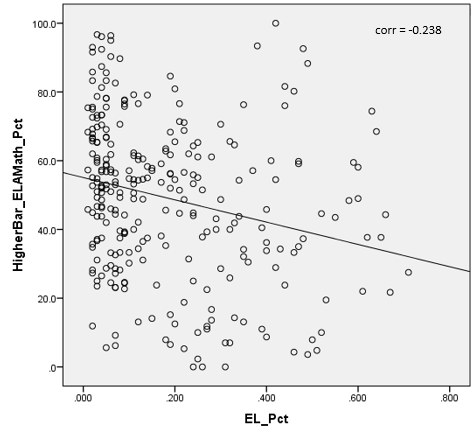 Note that AECs are included
39
Potential PWR Weighting Scenarios
Investigated 3 potential scenarios for incorporating the new PWR metrics- 1 point, 2 points, or 4 points for All Students Group and no points for disaggregated groups
40
High School & District Indicator Weightings
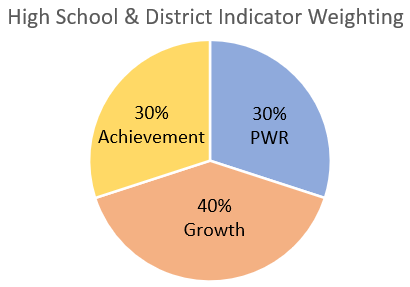 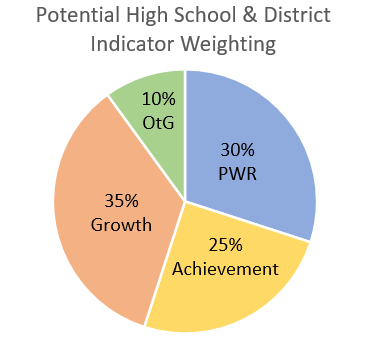 Weightings used in the current analyses.
Don’t forget, something like this may be coming in future years.
41
2022 School Level Impact Data by Potential Weighting Scenario (adding 2022 Higher Bar Data)
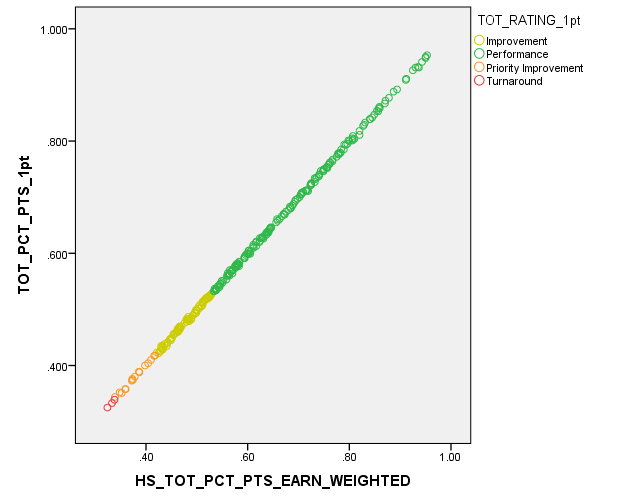 1 Point
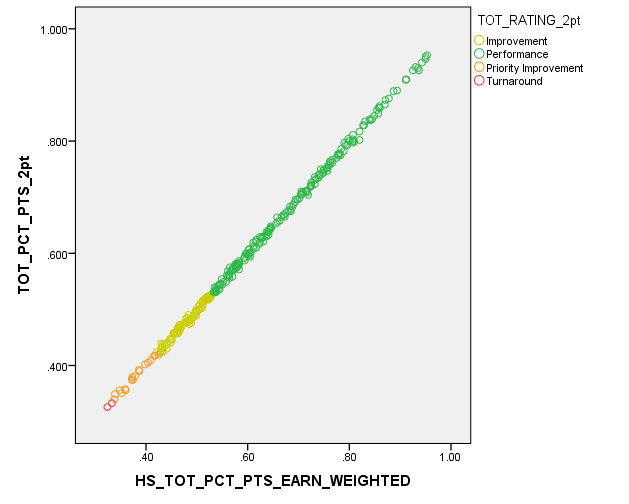 2 Points
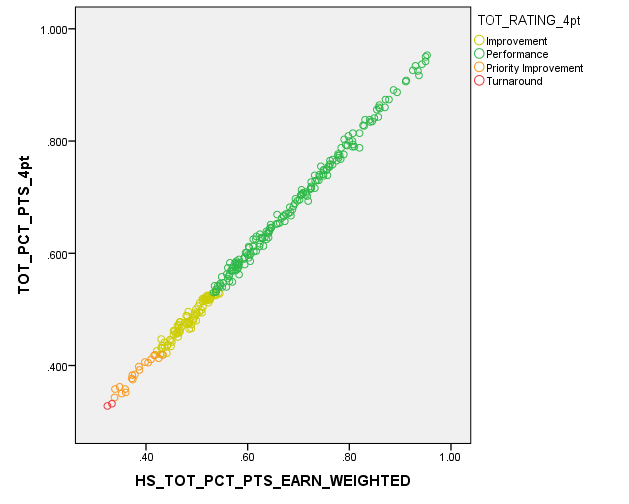 4 Points
42
2022 School Level Impact Data by Potential Weighting Scenario (adding 2022 HB Data)
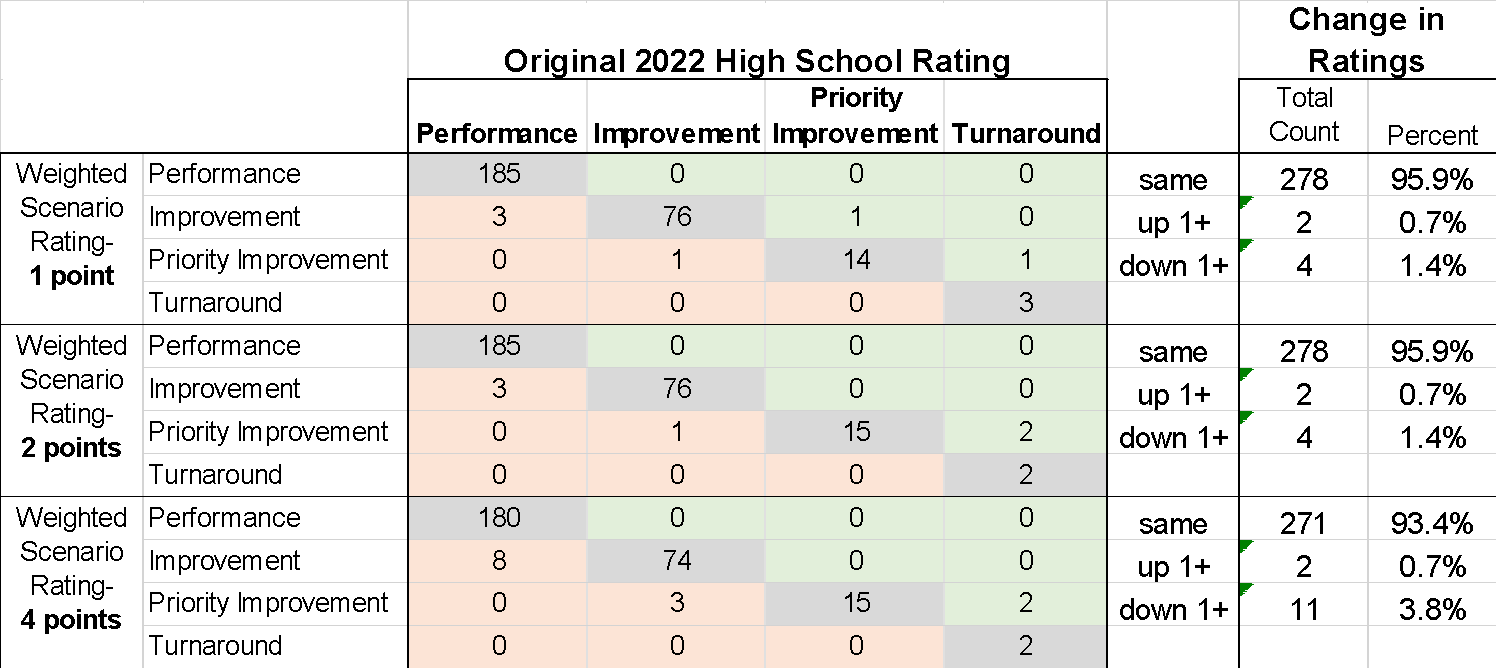 43
Comparison of Demographic Characteristics based on 4pt Higher Bar Impact Results
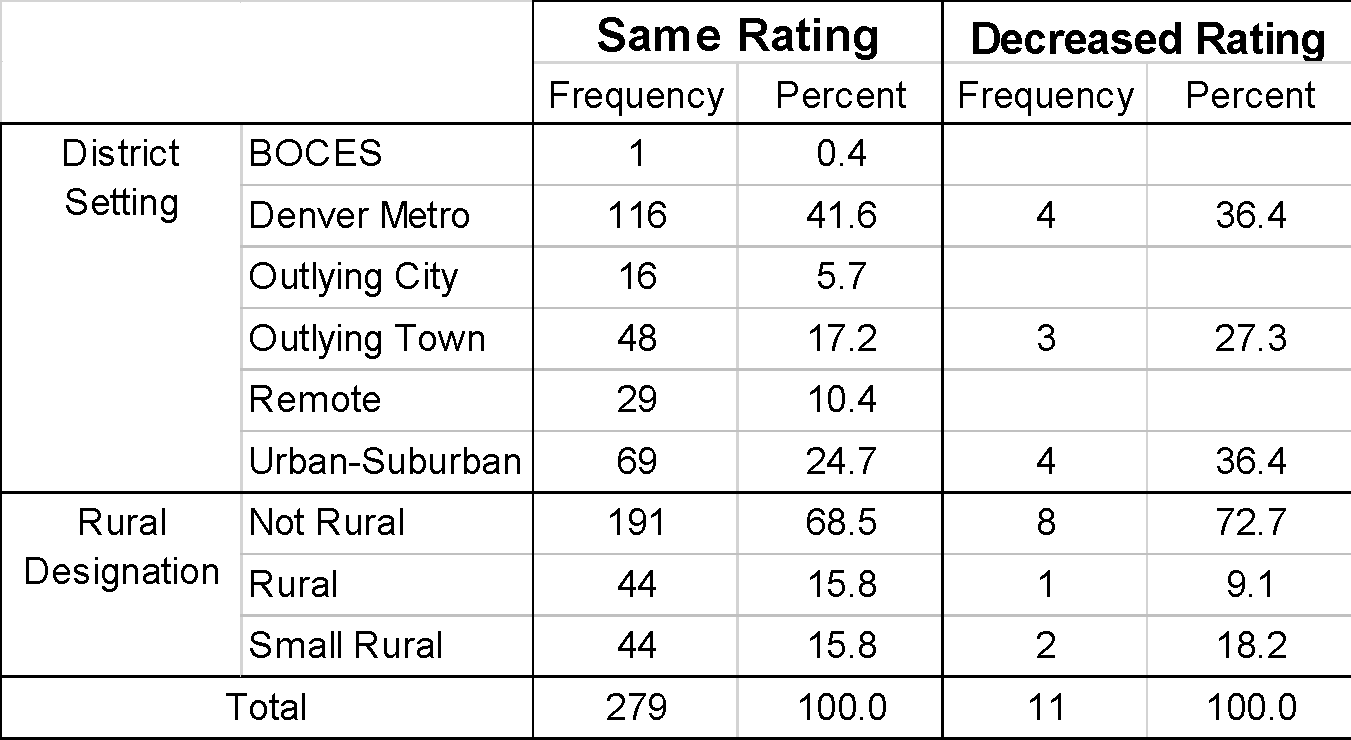 44
Comparison of Demographic Characteristics based on 4pt Higher Bar Impact Results
% Free- or Reduced-Price Lunch
% Minority
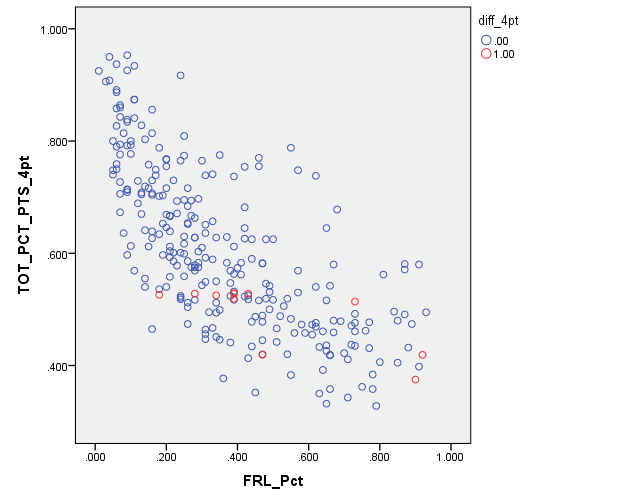 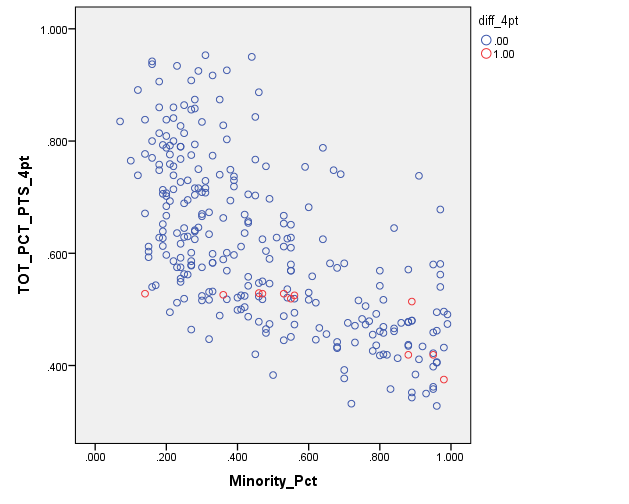 Same Avg = 49.2%
Decrease Avg = 54.5%
Same Avg = 59.8%
Decrease Avg = 65.7%
45
Comparison of Demographic Characteristics based on 4pt Higher Bar Impact Results
% Students with Disabilities
% English Learner
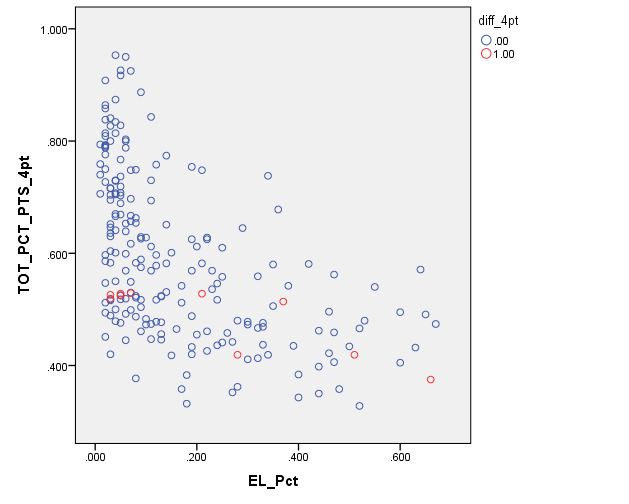 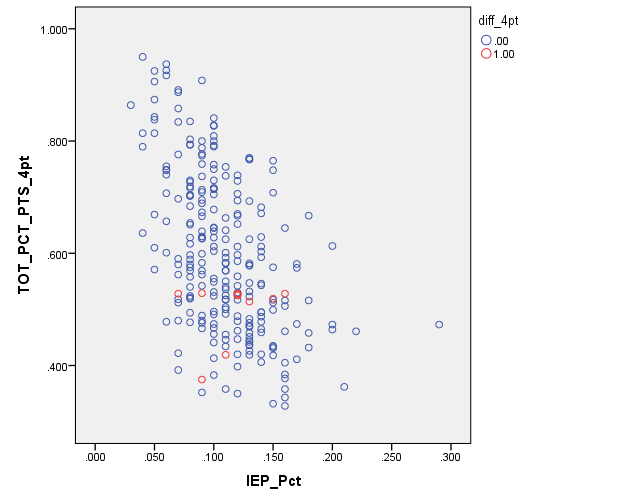 Same Avg = 11.3%
Decrease Avg = 12.3%
Same Avg = 29.7%
Decrease Avg = 41.9%
46
2022 Distribution of District N-counts Included in Matriculation Rate
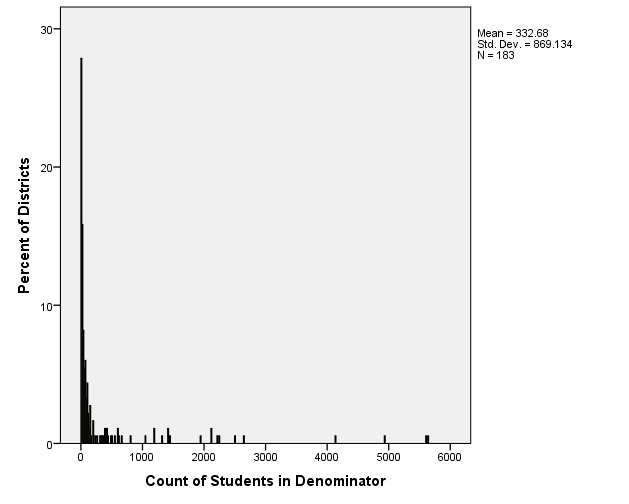 Note that almost 30% of districts did not meet the minimum reporting N of 16 for matriculation rate.
This means these districts will not have results for either of the new Higher Bar measures
47
2022 Distribution of Districts by Percent of Students Meeting ELA & Math Higher Bar
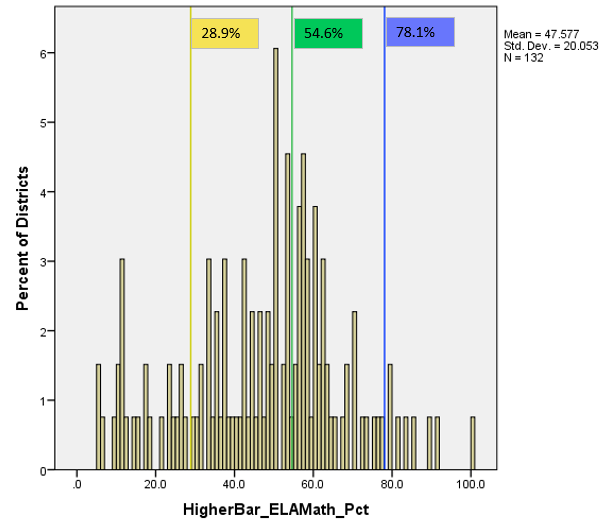 Note that the 2022 school level cut-scores have been applied
48
2022 Distribution of Districts by Percent of Students Meeting Non-ELA/Math Higher Bar
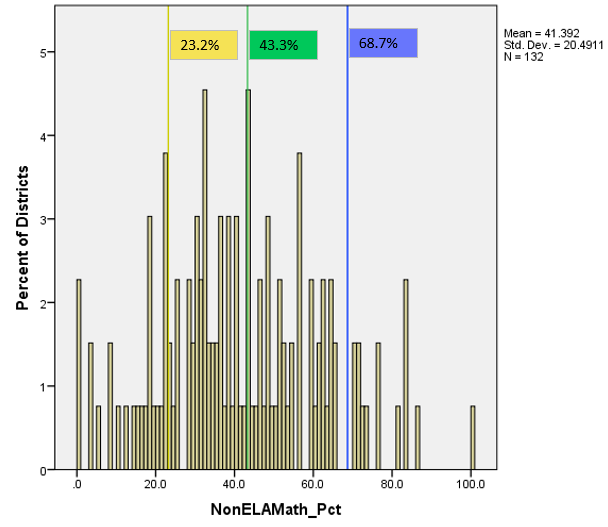 Note that the 2022 school level cut-scores have been applied
49